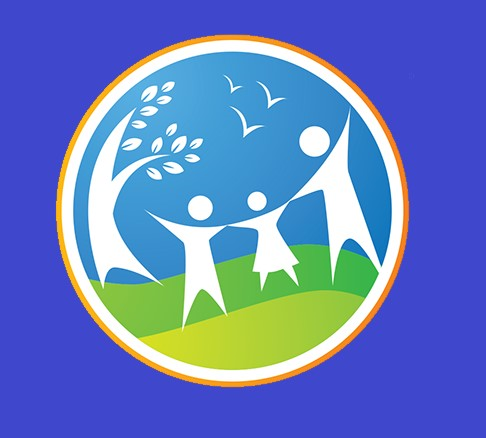 Kennington Summer Fayre Association
What are we and what do we do?
KSFA is an unincorporated association, a voluntary not-for-profit group which does not distribute any surplus to its members.
KSFA organises a Summer Fayre at the Kennington Recreation Ground on Ulley Road on the final Saturday in June each year.
A Core Group of volunteers meets monthly from February to set up the Fayre, obtaining licences and approvals, taking out insurance, booking PA system and funfair. And 101 other tasks.
Three Open Meetings for all Members: March, May and July
Learn from feedback and improve each year
Who participates?
Membership of KSFA is open to all residents of Ashford, and to charitable and not-for-profit organisations which have an affiliation to Ashford, and in particular to Kennington
No fee or subscription will be charged for membership. Members pay for a stall at the Fayre (£24 per pitch this year).
Concessions are let for funfair and ice cream but members do not want commercial sellers among stalls.
Members sell draw tickets: they keep £4.50 from sales of £5.
We have calculated that members raise on average £ xxx to fund their activities through the rest of the year.
Some members/participants
Medical
Friends of WHH
NHB Patient Participants Group
East Kent Baby Memorial
Target Ovarian Cancer
Guide Dogs
Epilepsy Research
Animal
Kent Wildlife
Thorne Hedgehog Rescue
RSPCA Cattery
Community
Kennington WI
Bybrook WI
Dream Dragons Theatre
St Mary’s Church
Amber Foundation
Kennington Community Council
Bybrook Brownies
Kennington Guides
British Legion
Dadspace
Sports
Ashford Hockey Club
Ashford Rugby Club
Education
Friends of Kennington Academy
Friends of Downs View
Friends of Goat Lees
Towers Cheerleader Dance
How could you get involved?
As a not-for-profit group, you could take a stall to raise money or raise awareness, or both.
As a performing society, you could ask to give a display in arena events.
As an individual, you could become a steward or volunteer for the Core Group, responsible for organising a successful event each year. (It is an informal, goal oriented, friendly team.)